Klärschlammverwertung und Phosphorrecycling
bei EEW Energy from Waste
Lübeck, 13.03.2024
[Speaker Notes: Herzlich Willkommen am Stand von EEW.
Als letzten Teil dieser Lösungstour werde ich Ihnen noch einige Informationen zum aktuellen Stand der Klärschlammverwertung und des Phosphorrecyclings bei EEW Energy from Waste geben.]
Agenda
1.
Vorstellung EEW Energy from Waste GmbH
2.
Thermische Klärschlammverwertung bei EEW
Diskussion
4.
Lebenswichtige Ressource Phosphor
3.
2
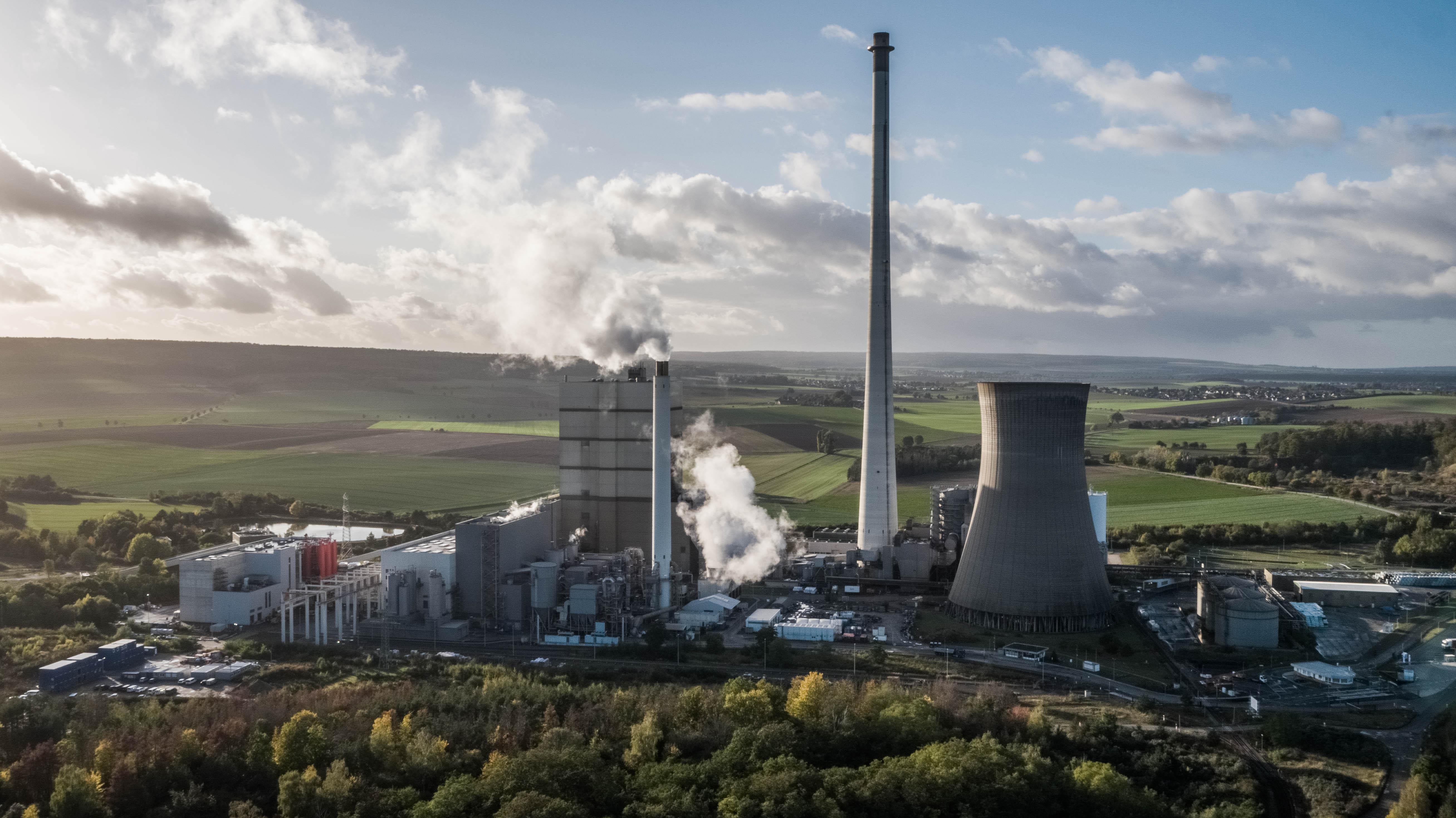 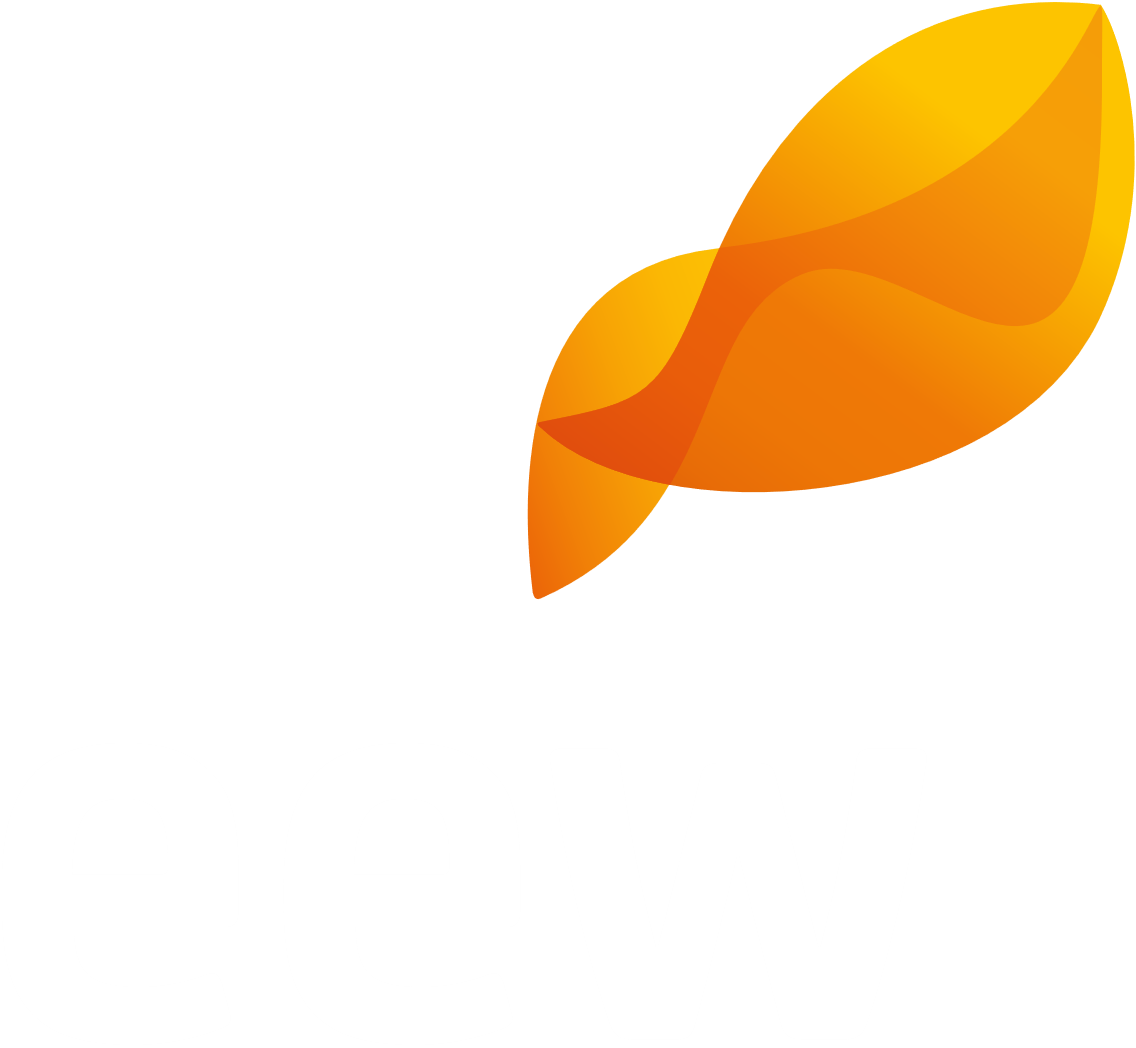 1.
EEW Energy from Waste GmbH
3
3
[Speaker Notes: Kommen wir nun zuerst zu EEW Energy from Waste.]
150 Jahre Fortschritt. Unsere Expertise.
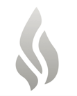 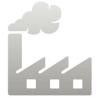 17
Circa 4.450.000
Megawattstunden ressourcenschonend erzeugter Prozessdampf und Fernwärme
Anlagen in Deutschland und im benachbarten Ausland
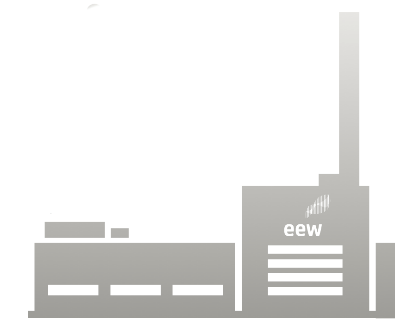 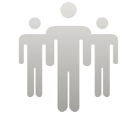 1.400 Mitarbeitende
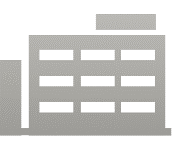 (3,8 Mio. in 2020)
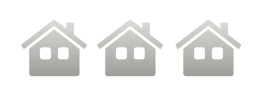 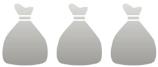 Erzeugter Strom für umgerechnet rund
685.000
Circa
5.000.000 Tonnen energetische Verwertungskapazität
Haushalte *
(720.000 in 2020)
*Stand: 07/2023. Referenzen: Strom-, Fernwärme- und Dampfmenge. Angenommener jährlicher Durchschnittsbedarf pro Haushalt: 3.500 kWh.
4
[Speaker Notes: Jährlich verwerten rund 1.250 Mitarbeiter in unseren 17 Anlagen in Deutschland und dem benachbarten Ausland, rund 5,0 Millionen Tonnen Abfall und erzeugen dadurch 3,8 Mio. Megawattstunden ressourcenschonenden Prozessdampf und Fernwärme sowie Strom für umgerechnet rund 720.000 Haushalte.]
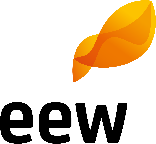 Wir sind immer für Sie nah. Mit 17 Anlagen in Europa.
Schleswig-Holstein
Mecklenburg-Vorpommern
17
Hamburg
16
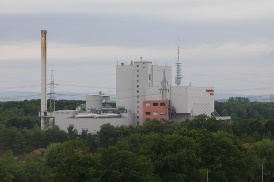 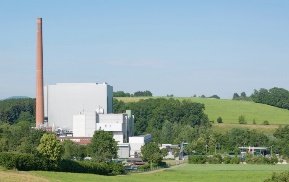 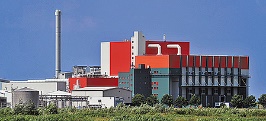 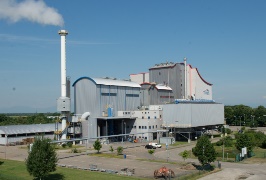 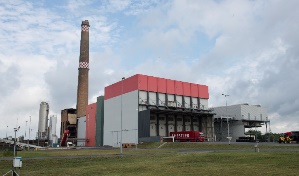 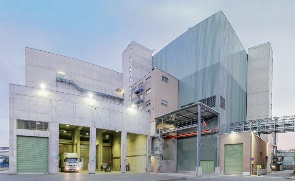 4
5
3
1
2
6
Bremen
2
15
Niedersachsen
Berlin
Niederlande
14
Brandenburg
6
7
Andernach
Delfzijl
Breisgau
Göppingen
Großräschen
Hannover
11
Sachsen-Anhalt
Nordrhein-Westfalen
5
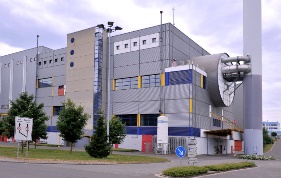 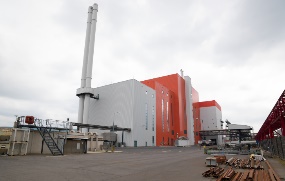 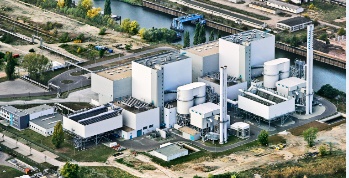 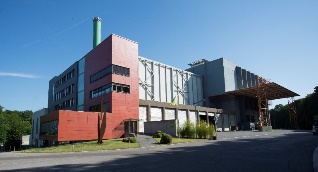 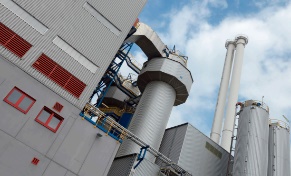 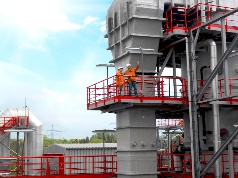 7
10
9
12
8
11
Sachsen
9
Thüringen
Hessen
8
1
Helmstedt
Heringen
Knapsack
Leudelange
Rothensee
Neunkirchen
Rheinland-Pfalz
10
LUXEMBURG
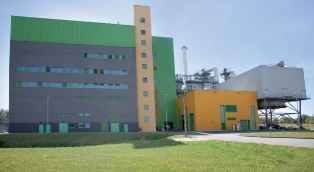 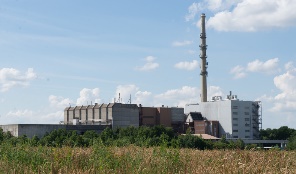 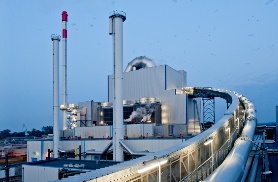 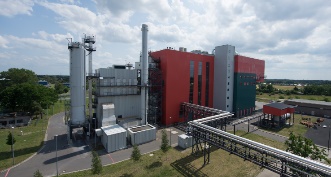 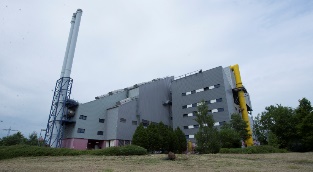 Saarland
17
13
16
14
15
13
12
Bayern
EEW-Standorte mit thermischen Abfallverwertungsanlagen
Baden-Württemberg
4
Pirmasens
Premnitz
Schwedt
Stapelfeld
Stavenhagen
EEW-Standorte mit geplanter zusätzlicher Klärschlamm-Monoverbrennungsanlage
3
5
[Speaker Notes: EEW ist eines der führenden Unternehmen auf dem Gebiet der thermischen Abfallverwertung in Europa. 
Wir blicken auf eine knapp 150 jährige Tradition zurück mit über 50 Jahren Erfahrung in der thermischen Abfallverwertung.

Bereits heute werden mehr als 150.000 Tonnen Klärschlamm-Originalsubstanz in der Mitverbrennung unserer Anlagen verwertet.]
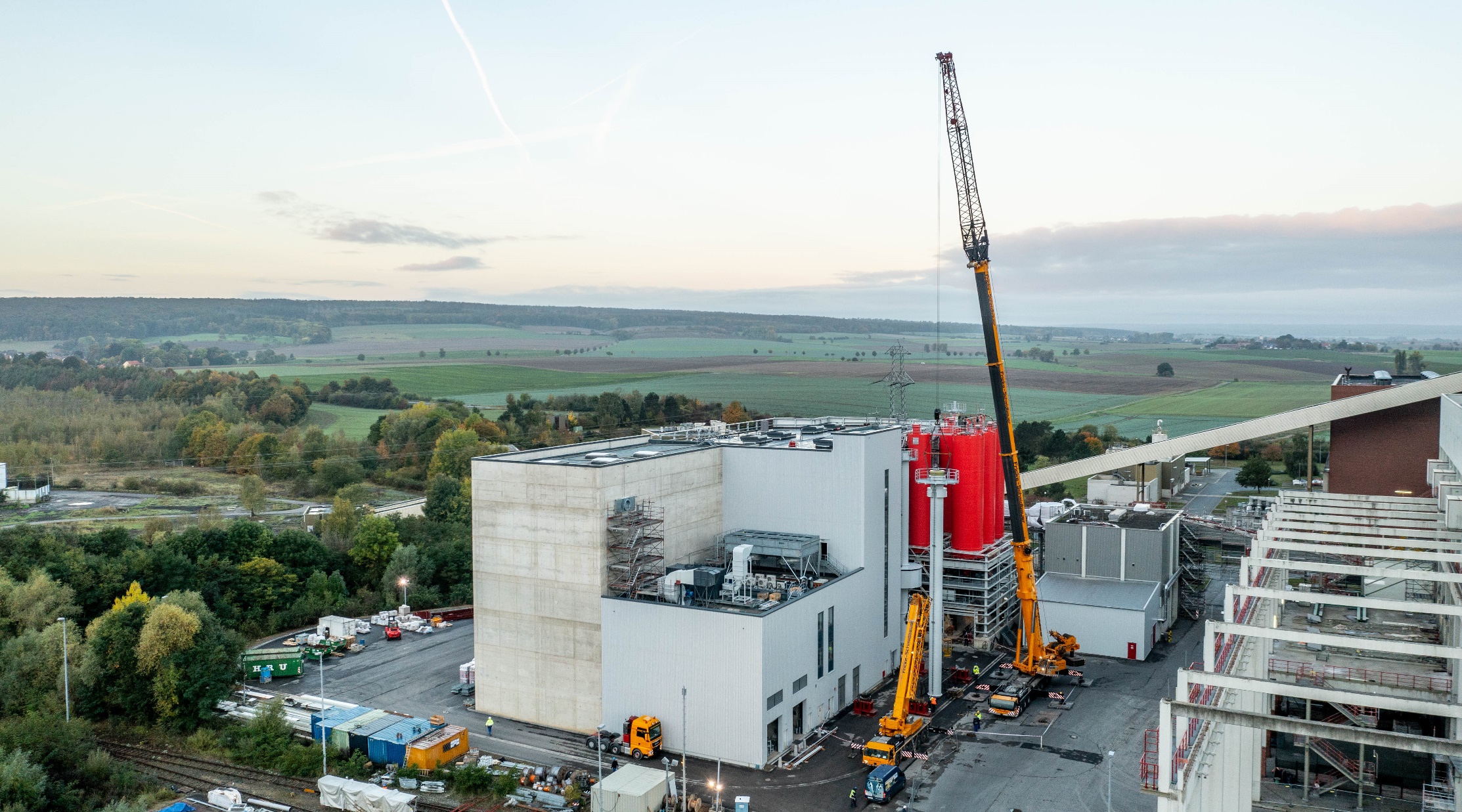 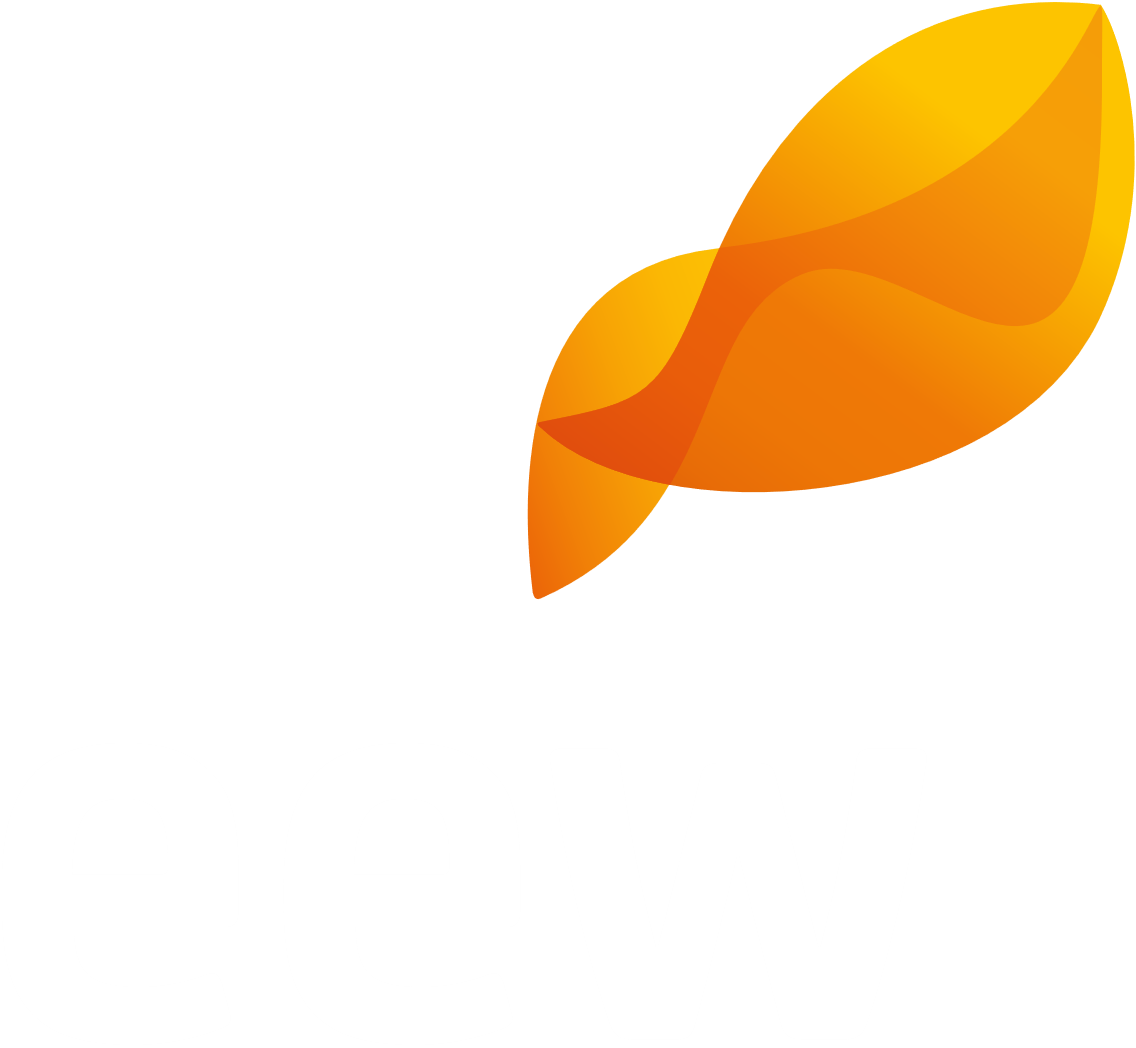 2.
Thermische Klärschlammverwertung
6
6
EEW hat die Herausforderungen frühzeitig als Chancen verstanden.
Optionen Phosphor-RecyclingVerbandsarbeit
EEW
Einreichung der Genehmigungsanträge an 4 Standorten
Erste EEW-interne Befassung
Standortauswahl:4 potenzielle Standorte in Deutschland und der NiederlandeVorbereitung Genehmigungsverfahren an 4 Standorten
Verankerung KS-Abteilung im UnternehmenMarkt- und KapazitätsanalysenStandortprüfungen
Einrichtung Experten-Team
Grundsteinlegung KVA Helmstedt
Inbetriebnahme KVA Helmstedt
Inbetriebnahme KVA Stavenhagen
2016
2019
2020
2017
2018
2015
2014
2022
2023
Referentenentwurf Neuordnung KS-VerwertungAnklage Deutschland durch EU-WRRL
Novelle AbfKlärV in Kraft3. Verschärfung DüMVNovelle DüV in Kraft
2. Verschärfung DüMV1. Entwurf DüVAbmahnung Deutschlands durch EU-WRRL
Rechtliche Verordnungen
7
[Speaker Notes: Unser Weg zum einem der führendem Anbieter in der thermischen Klärschlammbehandlung.

Die EEW beschäftigt sich schon seit vielen Jahren mit der Thematik thermische Behandlung von Klärschlämmen. 
EEW-interne Befassungen seit 2014
Im Jahr 2015 Gründung unseres Experten-Teams.
In 2016 Verankerung der Klärschlammabteilung im Unternehmen EEW mit der Aufgabenstellung zur Durchführung von Markt und Kapazitätsanalysen sowie Durchführung von Standortprüfungen:
Im Jahr 2017 Prüfen von Optionen im Bereich Phosphor Recycling -weiteres dazu später in meinem Vortrag.
In 2018 Auswahl von 4 potenziellen Standorte in Deutschland und dem benachbarten Ausland sowie die Vorbereitung der Genehmigungsverfahrens.
In 2019 Genehmigungsanträge an 4 EEW-Standorte eingereicht.
Im Jahr 2021 die Grundsteinlegung in Stavenhagen.
Im Jahr 2023 wird die Inbetriebnahme der KVA Stavenhagen planmäßig erfolgen.]
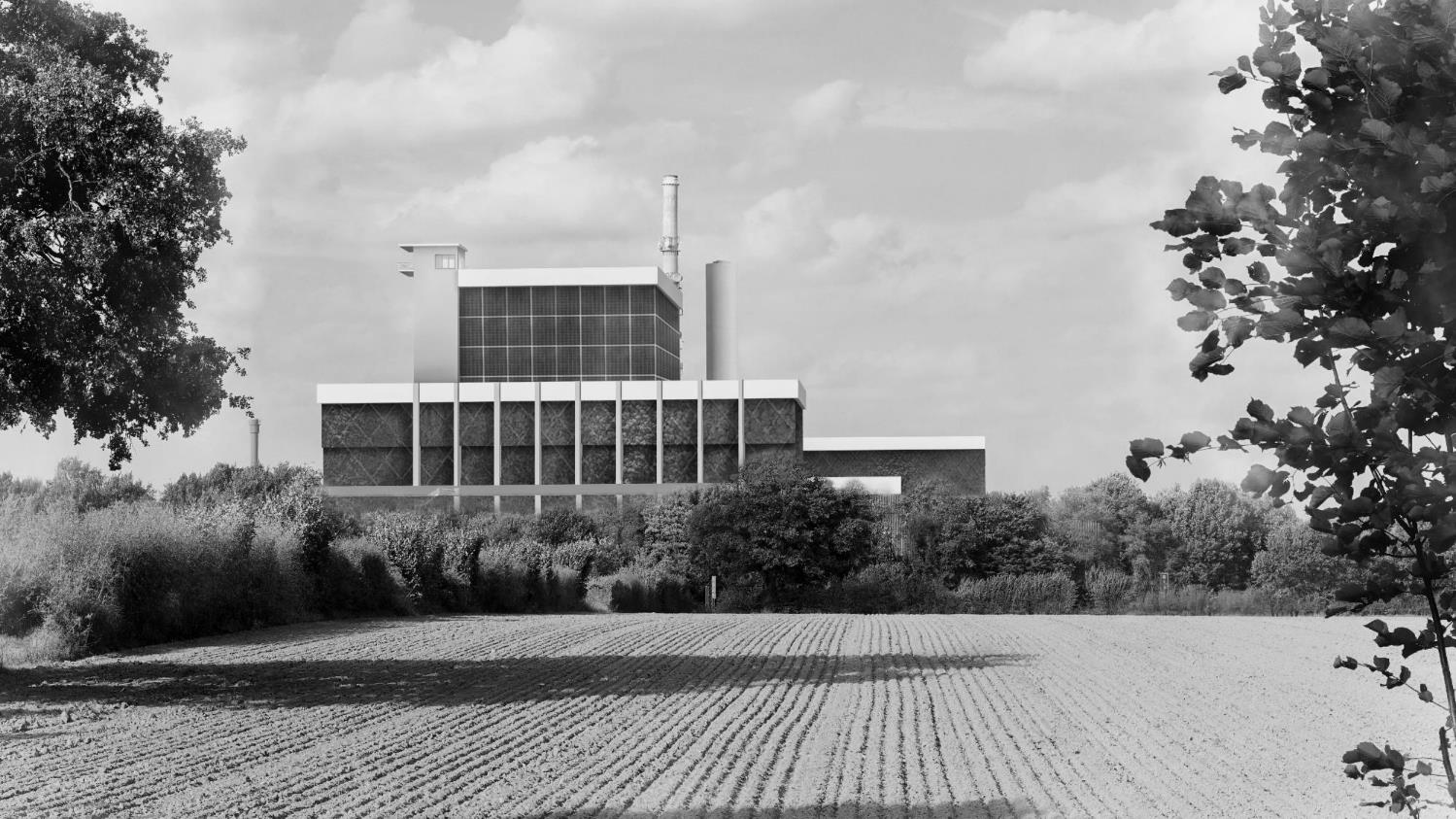 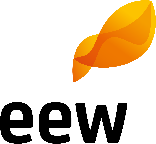 Funktion einer Klärschlamm-Monoverbrennungsanlage.
Anlieferung
KS 85 % TS
Asche für das 
P-Recycling
Abluft
Feuerung KVA
Kessel
Anlieferung
KS 24 % TS
Rauchgas-reinigung
Trocknung
Dampf
Brüden
Brüden-Behandlung
Turbine MVA
Feuerung MVA
Abwasser
KVA: Klärschlamm-Monoverbrennung
MVA: Müllverbrennungsanlage
8
[Speaker Notes: Das Verfahrensschaubild zu unserem KVA-Referenzmodell:
Annahme von entwässertem Klärschlamm mit einem TS-Gehalt im Mittel von 24% und getrocknetem Klärschlamm mit einem TS-Gehalt von 85%.
Die Annahme der entwässerten Klärschlämme erfolgt über LKW Schleusen in einem Stapelbunker mit einer Kapazität von ca. 5.000 t, was ca. 10 Tagen entspricht
Die Trocknung der entwässerten Klärschlämme erfolgt mittels zweier Scheibentrockner auf 43%TS, somit kann der Klärschlamm ohne weitere Stützbrennstoffe in der Wirbelschicht verbrannt werden.
Da dabei anfallende Brüden werden einer Brüdenbehandlung bzw. werden der Feuerung der KVA und der Abfallverbrennung zugeführt.
Die auf 43% getrockneten Klärschlämme werden mittels Wurfbeschicker der Wirbelschichtfeuerung zugeführt.
Der während des Verbrennungsprozesses entstehenden Dampf wird der bestehenden Dampfturbine, in diesem Fall der TRV, zugeführt.
Hinter dem Kessel wird die Primärasche mittels Elektrofilter separiert und dem Phosphorrecyclig zugeführt.
Die Rauchgasreinigung erfolgt über mehrere Stufen, unter anderem: Sprühabsorber, Umlenkreaktor, Gewebefilter, saurer Wäscher und alkalischer Wäscher
Die gereinigte Abluft wird über den Schornstein abgeführt
Da einige unserer Kunden auch Bedarf haben, getrocknete Klärschlämme mit einem TS Gehalt von ca. 85% zu verwerten, haben wir hierfür ein Silo vorgesehen. Dieser Trockenklärschlamm wird bei Bedarf direkt in die Feuerung eingeblasen.]
Unsere geplanten Klärschlamm-Monoverbrennungsanlagen
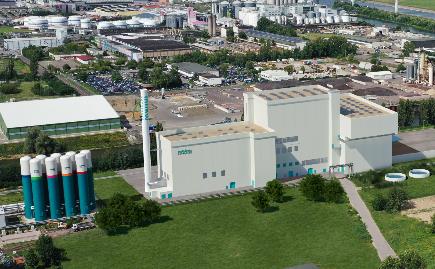 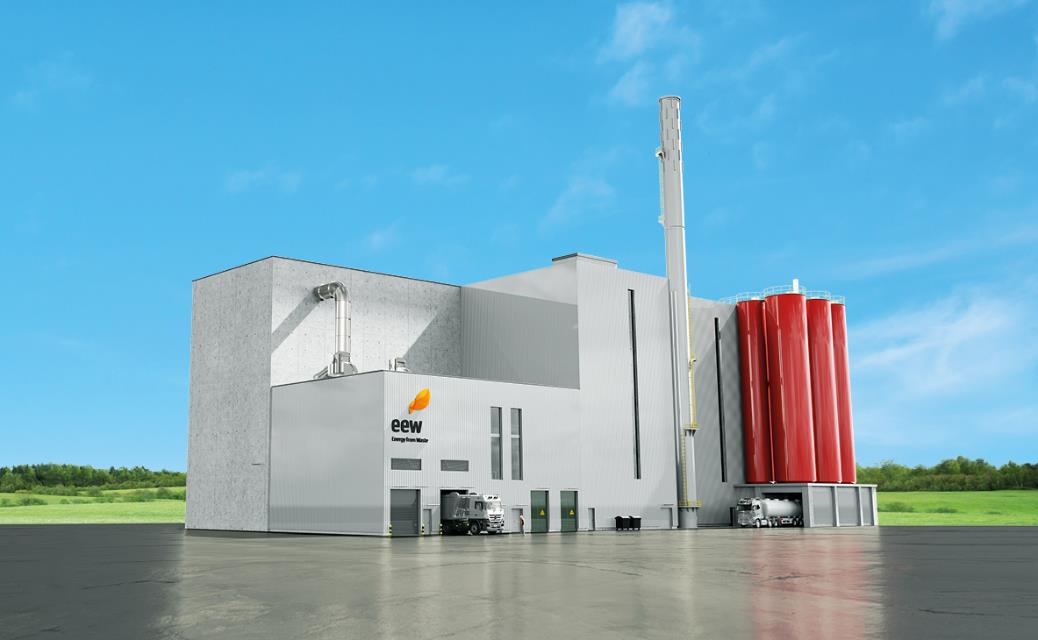 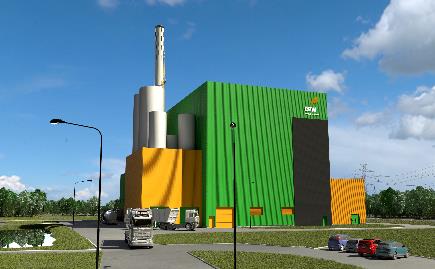 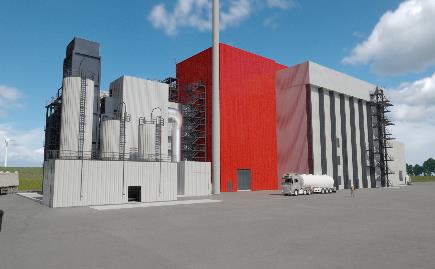 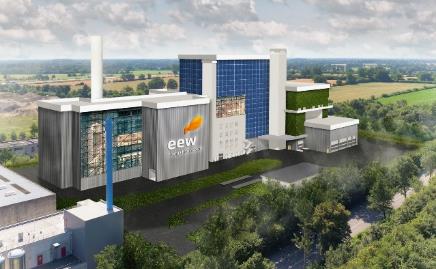 Magdeburg-Rothensee
Helmstedt
Delfzijl
Stavenhagen
Stapelfeld
50.000 t Klärschlamm OS
Klärschlamm vorwiegend aus Sachsen-Anhalt
Inbetriebnahme (geplant): 2024
160.000 t Klärschlamm OS
Kapazität für ⅕ des niedersächsischen Klärschlamms
Inbetriebnahme  Q2/2022
146.000 t Klärschlamm OS
Klärschlamm aus den Niederlanden und aus Niedersachsen
Inbetriebnahme (geplant): 2024
160.000 t Klärschlamm OS
Kapazität für ¾ des Klärschlamms in Mecklenburg-Vorpommern
Regelbetrieb  Q1/2024
160.000 t Klärschlamm OS
Kapazität für ½ des Klärschlamms in Schleswig-Holstein
Inbetriebnahme (geplant): 2027
9
[Speaker Notes: EEW betreibt aktuell mehrere KVA-Projekte. ​
Unsere erste EEW Klärschlamm-Monoverbrennungsanlage am EEW-Stammsitz in Helmstedt wird dieses Jahr in Betrieb gehen. ​​
Sie wird die erste KVA Niedersachsens sein und mit einer Kapazität von 160.000 t Klärschlamm OS rund ein Fünftel des niedersächsischen Klärschlamms verwerten. ​
​
Ihr folgen wird die KVA in Stavenhagen. Auch sie ist für 160.000 t Klärschlamm OS ausgelegt und bietet damit eine Kapazität für ¾ des Klärschlamms in Mecklenburg-Vorpommern. Die Inbetriebnahme ist für 2023 geplant. ​
​
Ebenfalls im Jahr 2023 – in Q4 – soll die KVA in Magdeburg-Rothensee in Betrieb gehen. Sie ist für 50.000 t Klärschlamm OS ausgelegt und wird vorwiegend Klärschlamm aus Sachsen-Anhalt verwerten.​
​​
​
An zwei weiteren EEW-Standorten sind ebenfalls Klärschlamm-Monoverbrennungsanlagen geplant. ​
​
Dabei handelt es sich zum einen um den EEW-Standort Stapelfeld, an dem eine KVA mit einer Kapazität für 160.000 t Klärschlamm OS geplant ist. Die Kapazität reicht für die Hälfte des Klärschlamms in Schleswig-Holstein.​
​
Zum anderen handelt es sich um unseren EEW-Standort Delfzijl in den Niederlanden. Auch hier ist eine KVA in Planung, die Klärschlamm aus den Niederlanden und aus Niedersachsen verwerten wird. Die Kapazität beträgt bei dieser Anlage 146.000 t Klärschlamm OS.​]
Lebenswichtige Ressource Phosphor
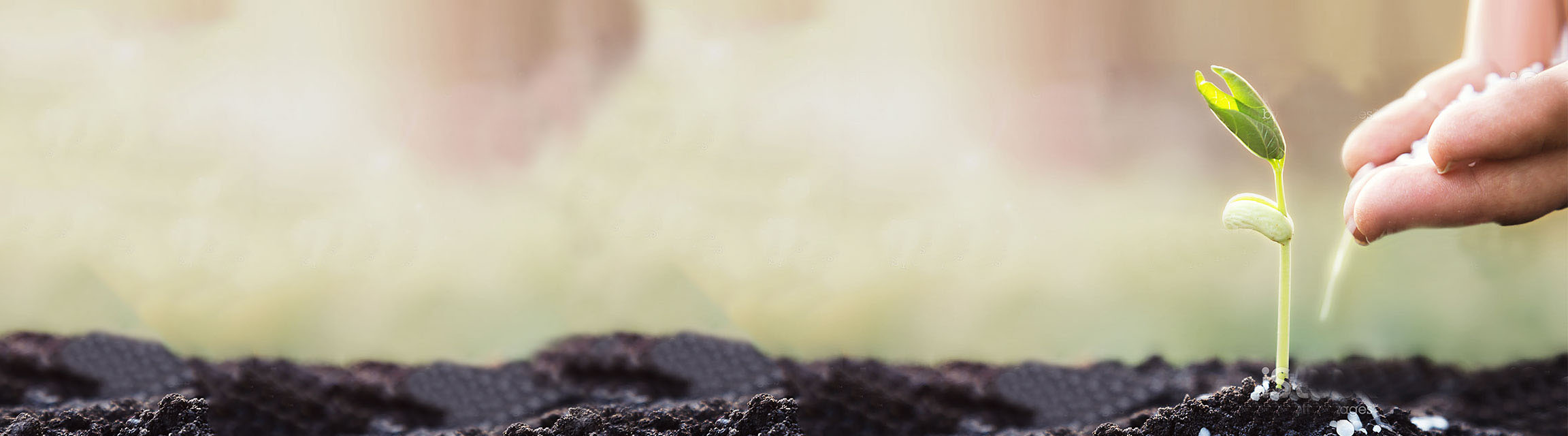 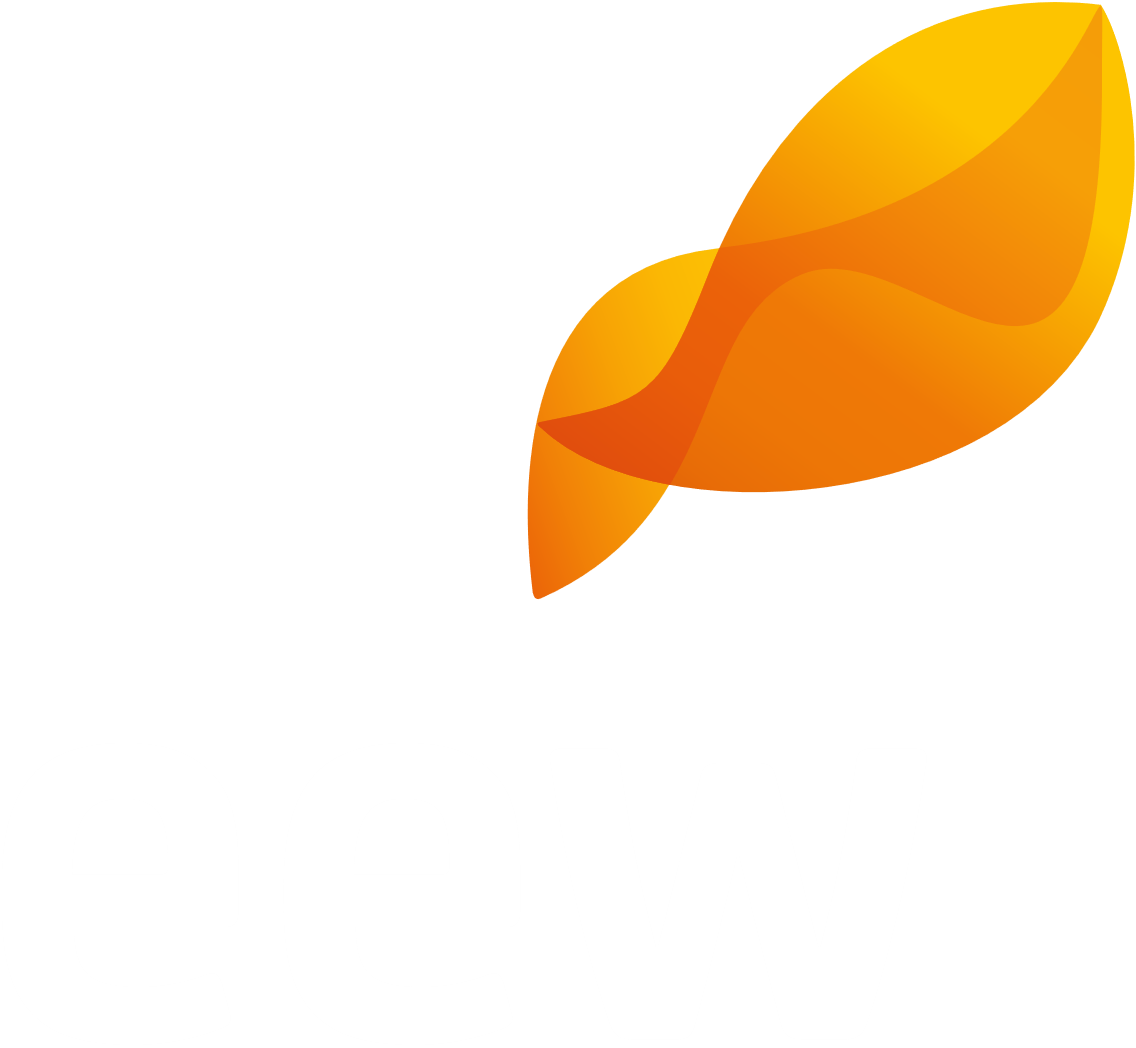 3.
Lebensnotwendige Ressource Phosphor
10
10
[Speaker Notes: Die lebenswichtige Ressource Phosphor findet sich in der Asche als Produkt der Klärschlamm-Monoverbrennung wieder.
Kommen wir nun also zu dem EEW-Konzept zur Phosphor-Rückgewinnung.]
P-Recycling bei EEW Energy from Waste
Aktivitäten & Planungen
Markt- und Technologiebewertung durch Innovationsteam von EEW
Ausgangslage
Annahme Schlämme verpflichtet ab 2029 zum P-Recycling
EEW z.T. schon heute verpflichtet 
EEW Ascheaufkommen 2029: 70.000 Mg
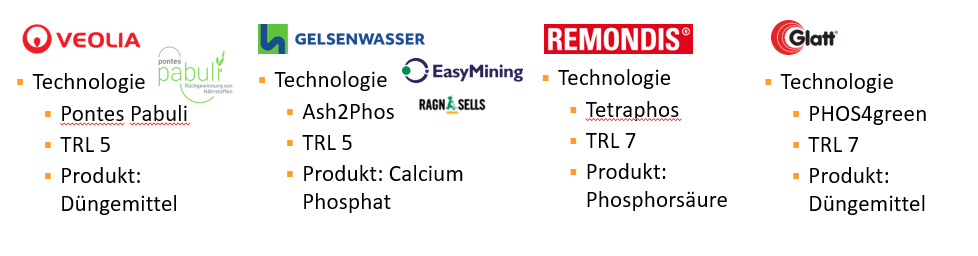 EEW Ziele
Beginn P-Recycling vor 2029
Aufbau eigener oder Sicherung Verwertungskapazitäten
Direkte Rückführung von P als Dünger in Landwirtschaft (Deutschland)
11
[Speaker Notes: Beginnen wir zunächst mit der phosphathaltigen Asche, die als Produkt der Klärschlamm-Monoverbrennung entsteht. 
Sie ist ein wichtiger Pflanzennährstoff und Ausgangsstoff vieler industrieller Produkte.
Aktuelle Analysen zeigen zudem, dass der Phosphorgehalt der EEW-Aschen bei max. 13 und durchschnittlich 9 Masse-% liegt.

Der Phosphorgehalt führt dazu, dass sie sich als ideales Vorprodukt für die Düngemittelherstellung eignet. 

Denn zum einen wäre die Deponierung der Klärschlammaschen eine reine Verschwendung der wertvollen und endlichen Ressource Phosphor und zum anderen sind die natürliche Phosphor-Vorkommen begrenzt und weisen in der Regel eine hohe Schadstoffbelastung auf.
Der Schadstoffgehalt der EEW-Aschen, die durch die Klärschlamm-Monoverbrennung entsteht, liegt hingegen unterhalb der Grenzwerte der Düngemittelverordnung.]
Lebenswichtige Ressource Phosphor
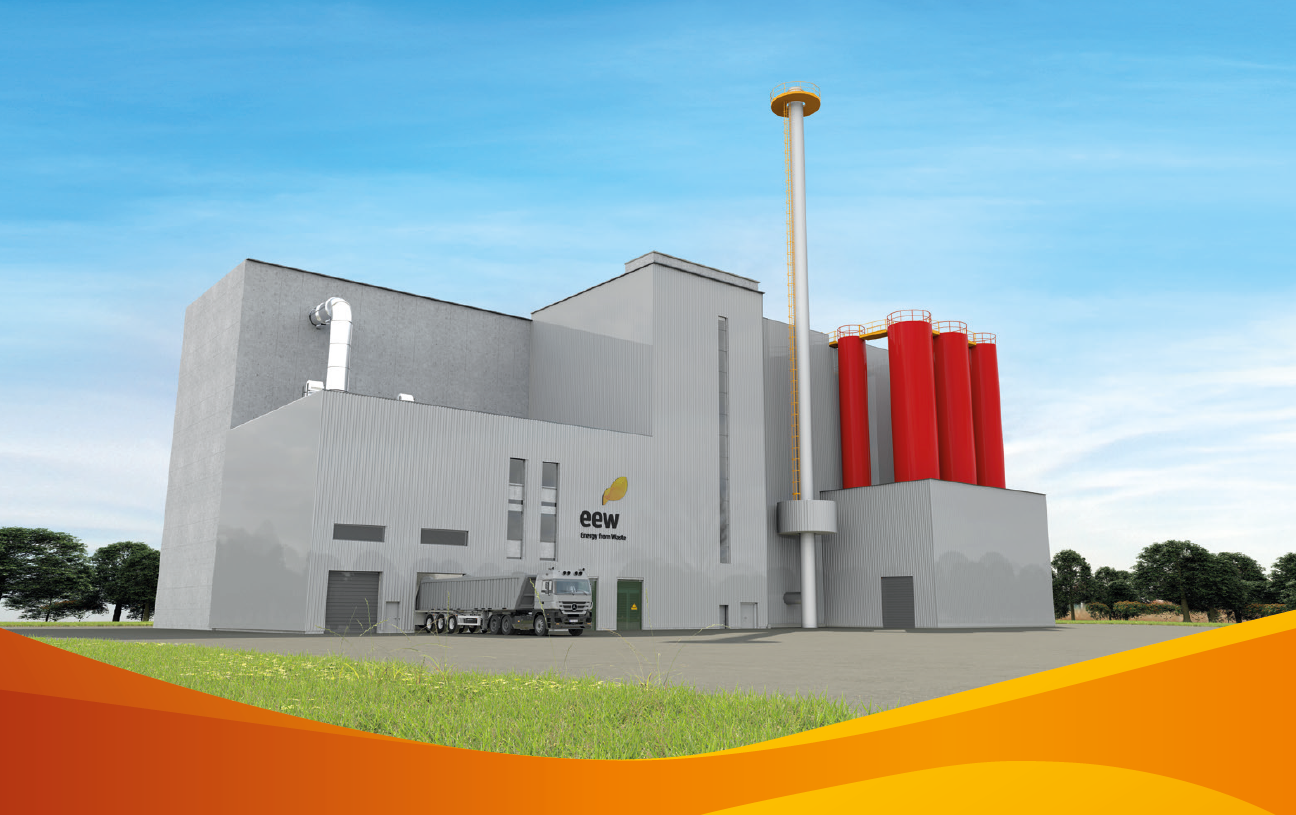 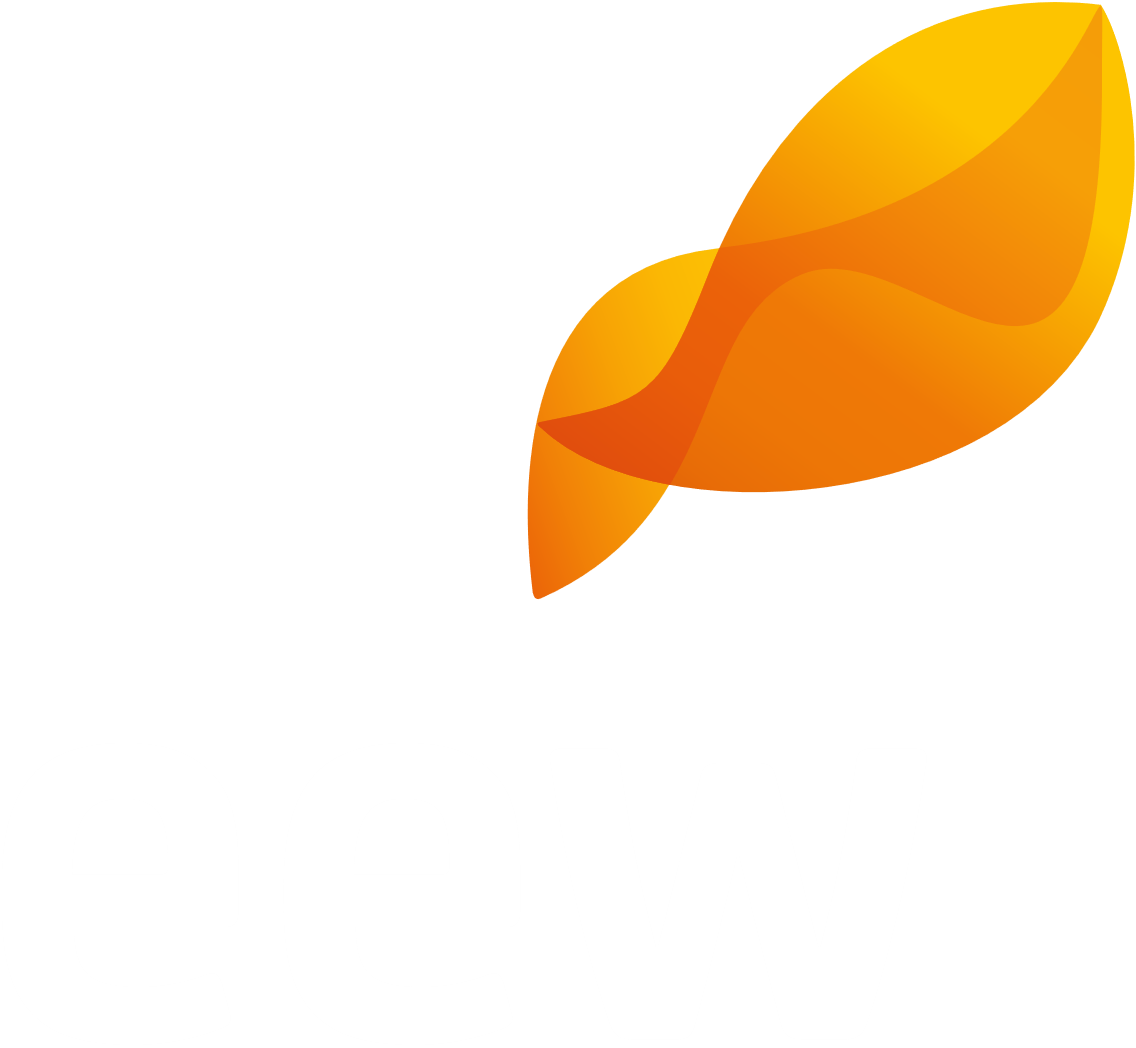 4.
Diskussion
12
12
Vielen Dank.
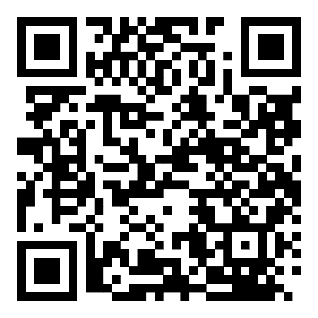 www.eew-energyfromwaste.com
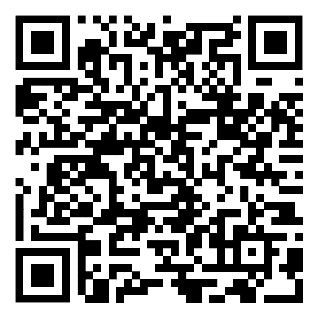 www.wegweisende-klärschlammverwertung.de
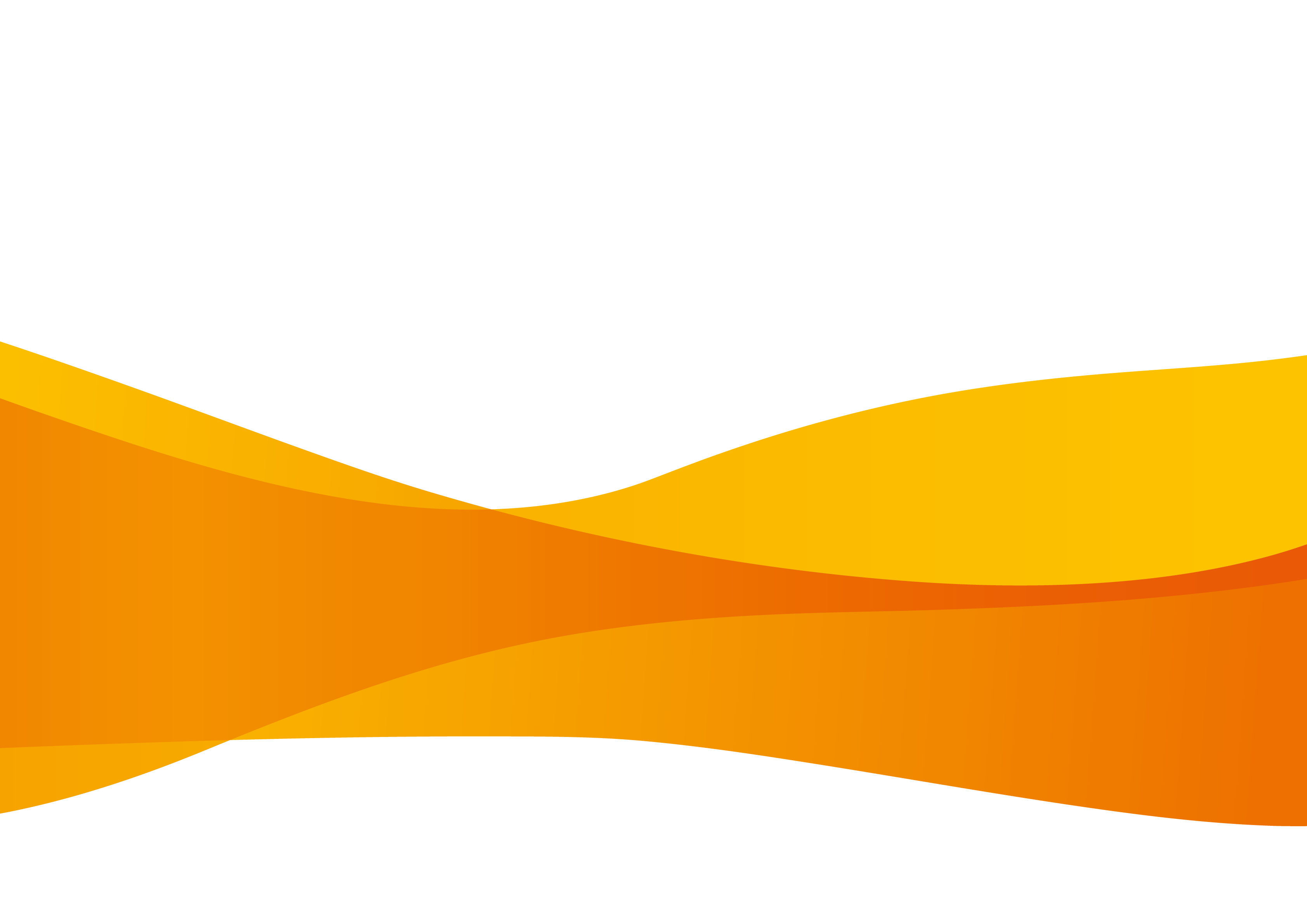 [Speaker Notes: Vielen Dank für Ihre Aufmerksamkeit – ich freue mich auf interessante Gespräche und Diskussionen.]